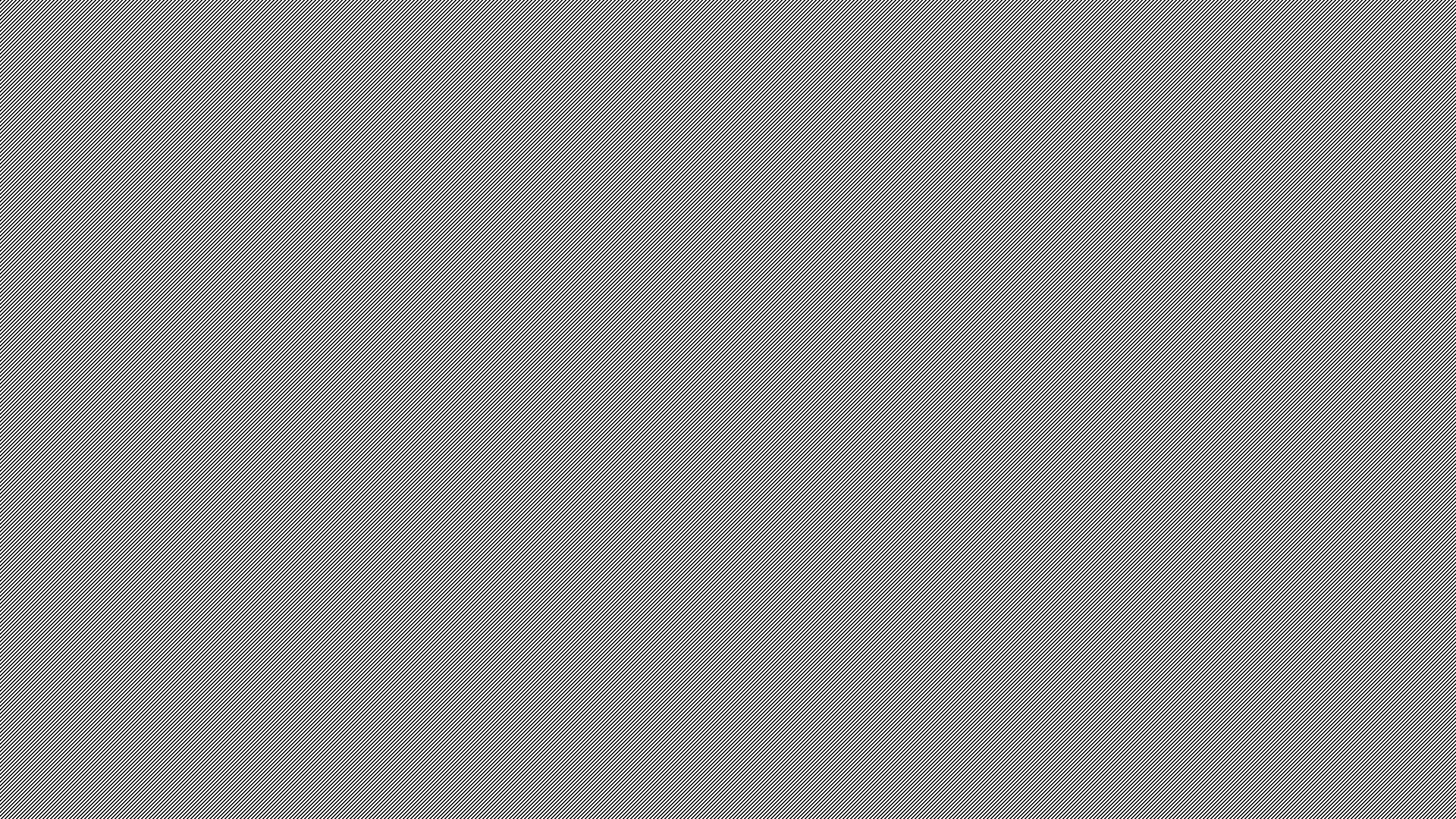 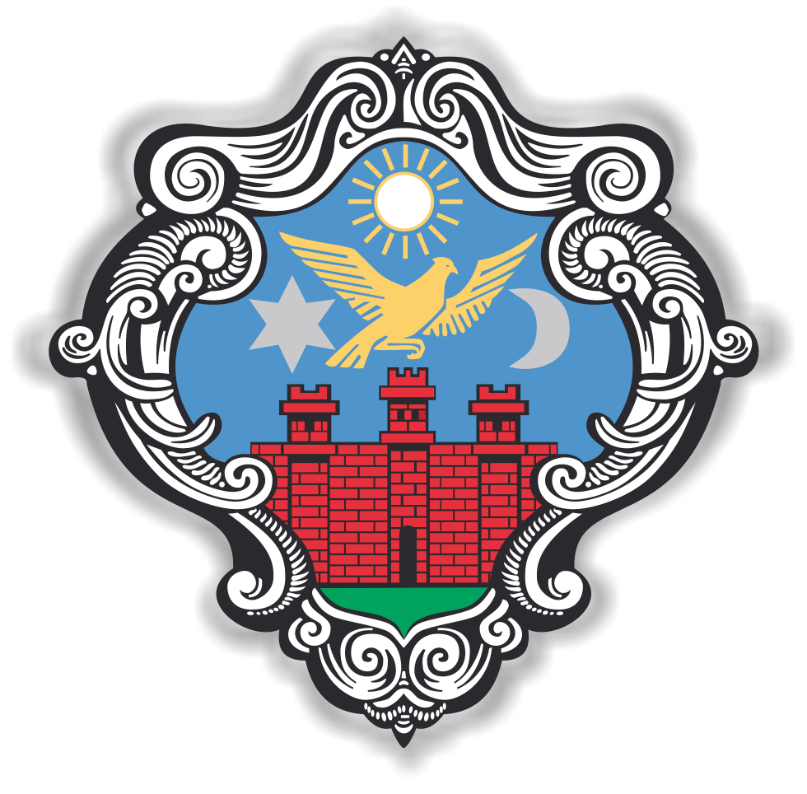 VODIČ ZA GRAĐANE
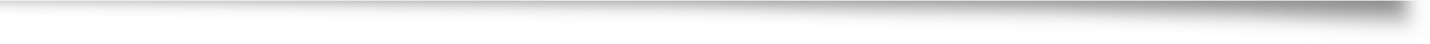 UZ PRORAČUN GRADA POŽEGE ZA 2022. GODINU I PROJEKCIJU PRORAČUNA ZA 2023. I 2024. GODINU
UVODNA RIJEČ GRADONAČELNIKA
Proračunska transparentnost i sudjelovanje građana u donošenju Proračuna iznimno je važna za razvoj lokalne sredine.

Kako bi se građani što bolje informirali o proračunu Grada Požege i potakli na participiranje, izrađen je ovaj Vodič za građane koji će ukratko prezentirati strukturu proračuna, predstaviti i pojasniti planirane prihode i rashode i  osnovne smjernice Grada.
UVODNA RIJEČ GRADONAČELNIKA
Osnovni opći cilj u provođenju planiranih politika Grada Požege za predstojeće razdoblje definiran Strategijom razvoja Grada Požege 2015.-2020., kojoj je produljeno važenje, je stvoriti preduvjete za ujednačen društveno-gospodarski razvoj grada Požege i okolnih područja, vodeći prvenstveno računa o potrebama stanovništva, jačajući lokalno gospodarstvo te poštujući tradicijske i prirodne vrijednosti. Istim dokumentom definirana su tri strateška cilja, koja se planiraju realizirati kroz niz projekata i aktivnosti.

Prvim strateškim ciljem želi se omogućiti rast gospodarstva i otvaranje novih radnih mjesta u skladu s potrebama stanovnika i poduzetnika grada Požege.

Drugim strateškim ciljem želi se osigurati kvalitetno i održivo (ekološki prihvatljivo) upravljanje prostorom grada uz adekvatno riješenu temeljnu infrastrukturu.

Trećim strateškim ciljem želi se osigurati bolju kvalitetu života, javnih usluge te socijalnu uključenost svih skupina stanovništva grada.
UVODNA RIJEČ GRADONAČELNIKA
Ovim Proračunom za 2022. godinu i projekcijama za 2023. i 2024. godinu planiraju se velike investicije i projekti iz različitih područja djelokruga rada Grada, a to se prvenstveno odnosi na projekt Požeške bolte, izgradnju vrtića u Požegi i Mihaljevcima, ulaganja u sportske objekte, a osobito u objekte NK Slavonije i DRC Vidovci, na izgradnju prometnica, povijesnog arhiva, tržnice, objekta u školstvu, rekonstrukciju Trga sv. Trojstva i druge. 
Također je planirano intenzivno pripremanje, apliciranje i provođenje drugih kapitalnih i soft projekata uz sufinanciranje iz pomoći EU i državnog proračuna. 
Osim kapitalnih ulaganja koja su glavna značajka ovog proračuna, kontinuirano se planiraju provoditi, dugo zapostavljeni, programi održavanja komunalne infrastrukture. Radi toga je kroz ovaj proračun promijenjen način financiranja u sportu, smanjeni su troškovi kod ustanova kojima je osnivač Grad Požega, te se nadalje planiraju aktivnosti radi provođenja javnih potreba u kulturi, sportu, odgoju i školstvu, socijalnoj skrbi, turizmu i suradnja sa udrugama i ustanovama Grada Požege.
OPĆENITO O PRORAČUNU
Proračun je akt kojim se procjenjuju prihodi i primici te utvrđuju rashodi i izdaci jedinice lokalne samouprave za proračunsku godinu, te sadrži projekciju prihoda i primitaka te rashoda i izdataka za dvije godine unaprijed. Sastoji se od Općeg i Posebnog dijela, te obrazloženja.
Propis kojim su regulirana sva pitanja uz proračun je Zakon o proračunu, te niz podzakonskih akata.
Temeljem Uputa Ministarstva financija RH, Upravni odjel za financije i proračun dostavlja upute upravnim tijelima Grada i proračunskim korisnicima, te na osnovu njihovih prijedloga sastavlja i dostavlja prijedlog proračuna Grada Gradonačelniku, koji ga nakon provedenog savjetovanja sa zainteresiranom javnošću predlaže Gradskom vijeću na razmatranje i usvajanje.
NAČELA IZRADE PRORAČUNA
Prilikom izrade proračuna treba voditi računa o načelima koja su definirana Zakonom o proračunu, a to su sljedeća:
načelo jedinstva i točnosti proračuna – svi prihodi i rashodi svih proračunskih korisnika trebaju se iskazivati po bruto načelu, svi njihovi rashodi trebaju se iskazivati po funkcijama i programima u visini utvrđenoj proračunom, a svi prijedlozi zakona, uredbi i akata koje donose Vlada i Sabor trebaju sadržavati procjenu njihovog učinka na proračunu
načelo jedne godine – proračun se donosi za proračunsku godinu koja je istovjetna kalendarskoj godini i vrijedi za tu godinu
načelo uravnoteženosti – proračun mora biti uravnotežen odnosno ukupni prihodi i primici pokrivaju ukupne rashode i izdatke
načelo obračunske jedinice – prihodi, primici, rashodi i izdaci iskazuju se u kunama kao i financijski izvještaji
načelo univerzalnosti – prihodi i primici služe za podmirivanje svih rashoda i izdataka osim ako zakonima i odlukama nije drugačije propisano (za financiranje određenih rashoda i izdataka koriste se namjenski prihodi i primici) 
načelo specifikacije – svi prihodi trebaju biti raspoređeni po ekonomskoj klasifikaciji i iskazani prema izvorima, a rashodi prema proračunskim klasifikacijama te uravnoteženi s prihodima
načelo dobrog financijskog upravljanja – proračunska sredstva se moraju koristiti ekonomično, učinkovito i djelotvorno
načelo transparentnosti – proračun i svi uz njih vezanih dokumenti trebaju biti dostupni javnosti.
NAČIN I ROK DONOŠENJA PRORAČUNA
STRUKTURA PRORAČUNA
Proračun je akt kojim se procjenjuju prihodi i primici te utvrđuju rashodi i izdaci grada za jednu godinu, a donosi ga, najkasnije do kraja godine za iduću godinu, predstavničko tijelo Gradsko vijeće. Ukoliko se Proračun ne usvoji u roku može doći do privremenog financiranja, raspuštanja Gradskog vijeća ili prijevremenih izbora za Gradsko vijeće.
Proračun se može mijenjati tijekom proračunske godine kroz rebalans proračuna. Procedura izmjena i dopuna Proračuna identična je proceduri njegova donošenja, odnosno rebalans predlaže gradonačelnik, a donosi Gradsko vijeće.
Izuzetno, pod uvjetima, u visini i na način kako je uređeno Zakonom o proračunu, proračunska sredstva se mogu preraspodijeliti, o čemu gradonačelnik redovno izvještava Gradsko vijeće.
Proračun se sastoji od:
opći dio proračuna – sastoji se od Računa prihoda i rashoda te Računa financiranja u kojima su prihodi i primici prikazani prema prirodnim vrstama, a rashodi i izdaci prema ekonomskoj namjeni kojoj služe
posebni dio proračuna – čine ga svi planirani rashodi i izdaci razvrstani prema propisanim proračunskim klasifikacijama
STRUKTURA PRORAČUNA
Proračunska klasifikacija predstavlja sustav prikazivanja proračunskih prihoda i rashoda po određenim kriterijima, a prema Pravilniku o proračunskim klasifikacijama razlikuju se:
organizacijska – sadrži povezane i međusobno usklađene cjeline proračuna i proračunskih korisnika koje odgovarajućim materijalnim sredstvima ostvaruju postavljene ciljeve
programska – sadrži rashode i izdatke iskazane kroz aktivnosti i projekte koji su povezani u programe temeljem zajedničkih ciljeva
funkcijska – sadrži rashode razvrstane prema njihovoj namjeni
ekonomska – sadrži prihode i primitke prema prirodnim vrstama te rashode i izdatke prema njihovoj ekonomskoj namjeni
lokacijska – sadrži rashode i izdatke razvrstane za RH i za inozemstvo 
izvori financiranja – sadrži prihode i primitke iz kojih se podmiruju rashodi i izdaci za određene vrste i namjene

Uz Proračun se daje obrazloženje pojedinih programa unutar upravnih odjela i proračunskih korisnika.
STRUKTURA PRORAČUNA GRADA POŽEGE
U Proračunu Grada Požege prikazani su svi prihodi i primici, rashodi i izdaci Grada i proračunskih korisnika, kako slijedi:
- Javne ustanove u kulturi (Gradska knjižnica Požega, Gradsko kazalište Požega i Gradski muzej Požega)
- Javne ustanove predškolskog odgoja (Dječji vrtić Požega)
- Javne ustanove odgoja i obrazovanja – osnovne škole (osnovne škole kojima je Grad Požega osnivač – OŠ Julija Kempfa, OŠ Antuna Kanižlića i OŠ Dobriše Cesarića)
- Vijeća manjina (Gradsko vijeće srpske nacionalne manjine Požega)
- Javne ustanove u sportu (Javna ustanova za upravljanje sportskim objektima u vlasništvu Grada Požege – Sportski objekti Požega u likvidaciji)
Vatrogastvo (Javna vatrogasna postrojba Grada Požege)
Javna ustanova – lokalna razvojna agencija (Lokalna razvojna agencija Požega)
KRATKI PRIKAZ PRIJEDLOGA PRORAČUNA ZA PRORAČUNSKU GODINU 2022. I PROJEKCIJA ZA 2023. I 2024. GODINU
Proračun Grada Požege za razdoblje od 2021.-2024. godine
Ukupni prihodi i primici u Proračunu Grada Požege za 2022. godinu uvećani za planirane viškove iznose 194.565.000,00 kn. Od navedenog 81,57% udio je Grada Požege dok je 18,43% udio proračunskih korisnika.
Ukupni rashodi i izdaci u Proračunu Grada Požege za 2022. godinu planirani su u visini planiranih prihoda i primitaka i iznose 194.565.000,00 kn.
* Proračun Grada Požege je 2021. godine uravnotežen prenesenim rezultatima poslovanja iz prethodne godine, a 2022. godine planiranim viškom.
STRUKTURA PRIHODA I PRIMITAKA PRORAČUNA I VLASTITIH IZVORA
U Proračunu 2022. godine planirani su ukupni prihodi i primici u iznosu od 192.082.650,00 kn, a njih čine:
prihodi poslovanja u iznosu 190.172.650,00 kn
prihodi od prodaje nefinancijske imovine u iznosu od 1.890.000,00 kn 
primici od financijske imovine i zaduživanja u iznosu od 20.000,00 kn..
Prihodi poslovanja u 2022. godini
PRIHODI POSLOVANJA
Kako prihodi poslovanja čine najveći udio ukupnih prihoda i primitaka na grafikonu je prikazana struktura iz koje je vidljivo da su pomoći i prihodi od poreza vrijednosno najznačajniji planirani prihodi.
PRIHODI I PRIMICI I VLASTITI IZVORI
PRIHODI OD PRODAJE NEFINANCIJSKE IMOVINE
PRIMICI OD FINANCIJSKE IMOVINE I ZADUŽIVANJA
VLASTITI IZVORI
Prihodi od prodaje nefinancijske imovine planirani su u iznosu 1.890.000,00 kn, od čega se na prihode Grada odnosi 1.870.000,00 kn, a na prihod proračunskog korisnika 20.000,00 kn.
Prihodi od prodaje neproizvedene dugotrajne imovine planirani su u iznosu 1.550.000,00 kn, što je 0,79% planiranih prihoda Proračuna, a odnose se na prodaju poljoprivrednog i građevinskog zemljišta. 

Prihodi od prodaje proizvedene dugotrajne imovine planirani su u iznosu 340.000,00 kn, što je 0,17% planiranih prihoda Proračuna, a odnose se na prihode od otkupa stanova u iznosu 300.000,00 kn, prihod od prodaje postrojenja i opreme u iznosu 30.000,00 kn i na prihod proračunskog korisnika JVP od prodaje opreme za protupožarnu zaštitu u iznosu 20.000,00 kn.
Primici od financijske imovine i zaduživanja planirani su u iznosu od 20.000,00 kn, što je 0,01% planiranih prihoda Proračuna, a odnose se na:
Primitke (povrate) glavnice zajmova danih trgovačkim društvima i obrtnicima izvan javnog sektora - povrat kredita za žene i mlade planirane u iznosu 20.000,00 kn.
Vlastiti izvori se odnose na projicirani višak prihoda poslovanja u iznosu 2.482.350,00 kn od čega se na Grad Požegu odnosi 2.375.350,00 kn, a 107.000,00 kn na proračunske korisnike.
STRUKTURA RASHODA I IZDATAKA PRORAČUNA
U Proračunu 2022. godine ukupni rashodi i izdaci su planirani u iznosu 194.565.000,00 kn, a njih čine:
rashodi poslovanja u iznosu 111.386.400,00 kn
rashodi za nabavu nefinancijske imovine u iznosu 77.053.600,00 kn
izdaci za financijsku imovinu i otplatu zajmova u iznosu 3.125.000,00 kn.
Od navedenog iznosa 70,05% se odnosi na rashode Grada Požege, a 29,95% proračunskih korisnika.
RASHODI POSLOVANJA
Rashodi poslovanja u 2022. godini
Rashodi poslovanja su planirani u iznosu od 114.386.400,00 kn, od čega 58.426.150,00 kn se odnosi na rashode Grada, a 55.960.250,00 kn na rashode proračunskih korisnika što je i prikazano na grafikonu.
RASHODI POSLOVANJA
U strukturi rashoda poslovanja u Gradu Požegi najveći udio se odnosi na materijalne rashode, ostale rashode te rashode za zaposlene, a u strukturi rashoda poslovanja kod proračunskih korisnika najveći udio se odnosi na rashode za zaposlene i materijalne rashode što je prikazano i na grafikonu.
Struktura rashoda poslovanja u 2022. godini
Struktura rashoda za nabavu nefinancijske imovine u 2022. godini
RASHODI ZA NABAVU NEFINANCIJSKE IMOVINE
Rashodi za nabavu nefinancijske imovine planirani su u iznosu od 77.053.600,00 kn, s struktura je prikazana u grafikonu.
Vrijednosno značajniji projekti koji su planirani u rashodima za nabavu proizvedene dugotrajne imovine su: Rekonstrukcija i dogradnja DRC Vidovci (2.600.000,00kn), Požeške bolte (4.750.000,00kn), Izgradnja i dodatna ulaganja u prometnice i mostove (2.752.500,00kn), Izgradnja dvorane uz OŠ Antuna Kanižlića (10.500.000,00kn), Rekonstrukcija Trga sv. Trojstva (5.400.000,00 kn), Izgradnja zgrade povijesnog arhiva (1.000.000,00kn) i drugi.
Vrijednosno značajniji projekti koji su planirani u rashodima za dodatna  ulaganja  na nefinancijskoj imovini  su: Požeške bolte  (15.728.000,00 kn), Izgradnja  i  dodatna  ulaganja  u prometnice i mostove (9.211.350,00 kn),Izgradnja tribine na stadionu Slavonije (2.200.000,00 kn), Izgradnja infrastruktu- re u poduzetničkoj zoni (4.150.000,00 kn) i drugi.
IZDACI ZA FINANCIJSKU IMOVINU
Izdaci za financijsku imovinu i otplatu zajmova u 2022. godini su planirani u iznosu 3.125.000,00 kn, a odnose se na otplatu dugoročnog kredita iz 2016. godine radi ulaganja u kapitalne investicije.
RASHODI PO FUNKCIJSKOJ KLASIFIKACIJI
Ukoliko se rashodi promatraju prema funkcijskoj klasifikaciji može se zaključiti da se najviše rashoda planira za obrazovanje, potom rekreaciju, kulturu i religiju te usluge unapređenja stanovanja i zajednice.
Rashodi u 2022. godini prema funkcijskoj klasifikaciji
RASHODI PO ORGANIZACIJSKOJ KLASIFIKACIJI
RASHODI PO IZVORIMA FINANCIRANJA
NAMJENSKI I NENAMJENSKI PRIHODI
Jedno od najvažnijih načela proračuna je da isti mora biti uravnotežen, odnosno ukupna visina planiranih prihoda mora biti istovjetna ukupnoj visini planiranih rashoda. 
Određeni rashodi mogu se financirati isključivo iz određenih prihoda, odnosno iz namjenskih prihoda.
NENAMJENSKI PRIHODI
Nenamjenskim prihodima, od kojih su vrijednosno najznačajniji porez i prirez na dohodak, moguće je financirati sve vrste rashoda, a u Gradu Požegi uglavnom se troše za:
otplatu kredita
javne potrebe
rashode poslovanja (rashodi za zaposlene i materijalni rashodi Grada i proračunskih korisnika)
projekte i druge rashode.
NAMJENSKI PRIHODI
Vrijednosno najznačajniji namjenski prihod proračuna, osim pomoći, je prihod od komunalne naknade, koji se prema zakonskim odredbama koristi za održavanje komunalne infrastrukture, za financiranje građenja objekata i uređaja komunalne infrastrukture, za građenje i održavanje na objektima predškolskog, školskog, zdravstvenog i  socijalnog sadržaja, za financiranje građenja i održavanja javnih građevina sportske i kulturne namjene te ulaganja u prostorno-plansku dokumentaciju.
U Proračunu Grada Požege za 2022. godinu prihod od komunalne naknade planiran je u visini 10.000.000,00 kn, a planiran je utrošiti se sukladno odluci na: održavanje nerazvrstanih cesta, održavanje javnih površina na kojima nije dopušten promet motornim vozilima, održavanje građevina javne odvodnje oborinskih voda, održavanje javnih zelenih površina, održavanje građevina, uređaja i predmeta javne namjene, održavanje groblja, održavanje čistoće javnih površina, ostale komunalne usluge – čišćenje deponija i građevinskih parcela, održavanje javne rasvjete,  dezinfekcija, dezinsekcija, deratizacija, te sukladno prethodno navedenim zakonskim odredbama na poslove građenja i održavanja javnih građevina u vlasništvu Grada Požege i u dokumentaciju.
Osim komunalne naknade, drugi manje vrijednosno značajni namjenski prihodi koriste se kako slijedi:
prihodi od prodaje imovine – za kapitalna ulaganja, odnosno investicije
prihodi od komunalnog doprinosa – za gradnju objekata i uređaja komunalne infrastrukture
prihodi od spomeničke rente – za zaštitu i očuvanje kulturnih dobava (projekt očuvanje spomeničkih vrijednosti, fasada i dr.)
prihodi od naknade za zadržavanje nezakonito izgrađenih zgrada u prostoru – za geodetsko-katastarske usluge, ostale intelektualne usluge
Prihodi od grobne naknade – za uređenje groblja, itd.
RASHODI PO UPRAVNIM ODJELIMA I PROGRAMIMA – UPRAVNI ODJEL ZA FINANCIJE  PRORAČUN
Razdjel 001 – Upravni odjel za financije i proračun
   Upravni odjel za financije i proračun u svojoj nadležnosti ima slijedeće aktivnosti:
obavlja poslove u svezi s propisivanjem i naplatom poreza Grada Požege, politikom planiranja i ostvarivanja prihoda, izradom nacrta proračuna i rebalansa proračuna, praćenjem provedbe proračuna, izradom polugodišnjeg i godišnjeg obračuna proračuna, izradom periodičnih i godišnjeg financijskog izvještaja, financijskom evidencijom imovine, sastavljanjem bilance imovine, vođenjem knjigovodstvene evidencije o svim računima koji čine proračun, poslovima financijskog poslovanja, likvidature, blagajne, obračuna plaća, osiguranja zaposlenih, te poslove naplate odštetnih zahtjeva. Odjel obavlja poslove računovodstvene evidencije, obračuna, isplata plaće i drugih obveza, izrade financijskih izvještaja za proračunske korisnike Grada Požege koji rade u sustavu lokalne riznice, osim za osnovne škole. 
osim navedenog, Odjel obavlja i poslove javne nabave koji se odnose na utvrđivanje ukupnih potreba za nabavom roba, radova i usluga, uspostavljanje baze podataka o zahtjevima za nabavu po nabavnim kategorijama, planiranje i provedbu postupaka javne nabave, izradu dokumentacije za nadmetanje i druge potrebne dokumentacije, provođenje postupaka javne nabave, objave javne nabave, sklapanje i praćenje izvršenja ugovora o javnoj nabavi i okvirnih sporazuma, provođenje postupaka središnje javne nabave za korisnike središnje javne nabave sukladno ovlaštenju nadležnih tijela, vođenje registra ugovora o javnoj nabavi i okvirnih sporazuma te druge poslove sukladno propisima. 
za program Redovna djelatnost planirani su rashodi u iznosu 12.792.000,00 kn za ostvarivanje osnovne aktivnosti svih upravnih tijela kroz rashode za zaposlene, materijalne i financijske rashode, te otplatu kamata i glavnice primljenih kredita radi ispunjenja učinkovitog i djelotvornog pružanja javnih usluga.
RASHODI PO UPRAVNIM ODJELIMA – UPRAVNI ODJEL ZA SAMOUPRAVU
Razdjel 002 – Upravni odjel za samoupravu
Upravni odjel za samoupravu, sukladno Odluci o ustrojstvu upravnih tijela Grada Požege (Službene novine Grada Požege, broj: 19/13., 8/14., 9/16., 14/16., 19/18., 12/21. i 22/21.), organizira aktivnosti Gradonačelnika i zamjenika gradonačelnika, koordinira njihove odnose s javnošću, koordinira medijsku promidžbu Grada Požege, obavlja poslove protokola, gradskog informatičkog sustava i uređivanja web. stranica Grada Požege, suradnje s udrugama i humanitarnim organizacijama na području Grada Požege, ostvarivanja prava na pristup informacijama (sukladno posebnim propisima). Nadalje, ovaj Upravni odjel obavlja pravne i druge stručne i administrativno-tehničke poslove vezano uz  rad Gradskog vijeća Grada Požege, radnih tijela Gradskog vijeća, Gradonačelnika Grada Požege i Stručno-savjetodavnog tijela, te poslove u svezi s provedbom izbora, u smislu posebnih propisa, uključujući i izbore za tijela mjesne samouprave, poslove vezane uz radne odnose službenika i namještenika upravnih tijela, poslove pisarnice, obavlja poslove redakcije i službene objave akata Grada Požege kao i poslove održavanja radnih prostorija i druge pomoćno-tehničke poslove.
RASHODI PO UPRAVNIM ODJELIMA – UPRAVNI ODJEL ZA SAMOUPRAVU
za program Redovna djelatnost upravnih tijela planirani su rashodi u iznosu 3.453.000,00 kn za ostvarivanje osnovne aktivnosti svih upravnih tijela kroz materijalne rashode i naknade građanima i kućanstvima na temelju osiguranja i druge naknade, nabavu opreme i izbori za mjesne odbore.
za program Obilježavanje Dana Grada planirani su rashodi u iznosu 115.000,00 kn.
za program Političke stranke planirani su rashodi u iznosu 69.000,00 kn.
za program Dječje gradsko vijeće planirani su rashodi u iznosu 3.000,00 kn.
za program Savjet mladih grada Požege planirani su u iznosu 20.000,00 kn.
RASHODI PO UPRAVNIM ODJELIMA – UPRAVNI ODJEL ZA KOMUNALNE DJELATNOSTI I GOSPODARENJE
Razdjel 003 – Upravni odjel za komunalne djelatnosti i gospodarenje
           Upravni odjel za komunalne djelatnosti i gospodarenje ustrojen je u četiri odsjeka, i to: Odsjek za komunalni sustav i komunalno gospodarstvo, Odsjek za graditeljstvo, prostorno uređenje, zaštitu okoliša i održavanje gradskih objekata, Odsjek za gospodarstvo, poduzetništvo i europske integracije i Odsjek za provedbu ITU mehanizama (ITU PT) i kroz navedene odsjeke  realizira slijedeće programe:  
programom Osnovna aktivnost upravnih tijela planirani su rashodi u iznosu od 240.000,00 kn za podmirenje aktivnosti koje nije bilo moguće predvidjeti, povrata iz proračuna i naknade po obračunu Fonda za zaštitu okoliša.
program Veterinarsko-zdravstvena zaštita planiran u iznosu 1.520.000,00kn, odnosi se na troškove za zbrinjavanje pasa, sufinanciranje na temelju Odluke o sufinanciranju sterilizacije i kastracije pasa i mačaka i označavanja pasa mikročipom i projektiranje i izgradnja objekta za smještaj i skrb o napuštenim životinjama.
programi održavanja planirani su u iznosu 11.918.000,00 kn, a obuhvaćaju program Održavanje komunalne infrastrukture (održavanje prometnica i mostova, održavanje i potrošnja javne rasvjete, održavanje javne higijene i zelenila, održavanje vodoprivrednih objekata i groblja), program Održavanje poslovnih, stambenih prostora, opreme i drugo te održavanja sportskih objekata i program Održavanje spomeničkih vrijednosti (usluga održavanja objekata te dodjela kapitalnih donacija i pomoći za uređenje fasada u povijesnoj jezgri Grada)
programi ulaganja su planirani u iznosu 41.941.350,00 kn, a obuhvaćaju program Kapitalna ulaganja u komunalnu infrastrukturu (provođenje projekata izgradnje i dodatnog ulaganja u prometnice i mostove, izgradnja javne rasvjete, uređenje groblja, Aglomeracija Požega, Aglomeracija Požega-Pleternica, izgradnja komunalnih objekata na lokaciji Vinogradine, izgradnja infrastrukture u poduzetničkoj zoni, nabava urbane opreme), program Kapitalna ulaganja u poslovne, stambene objekte, opremu i drugo (opremanje dječjih igrališta, ulaganje u sportske objekte i terene, zgradu Gradskog kazališta, kapelice, društvene domove, autobusna stajališta, poslovne i stambene prostore, uređenje Trga sv. Terezije, rekonstrukcija Rekreacijskog centra, rekonstrukcija starog grada, rekonstrukcija stropnog oslika u kući Arch, izgradnja dvorane uz OŠ Antuna Kanižlića, ulaganja u nogometni teren na stadionu NK Slavonija, izgradnja dječjeg vrtića u Mihaljevcima, izgradnja zgrade povijesnog arhiva, izgradnja dječjeg vrtića u Požegi), program Ulaganje u prostorno-plansku dokumentaciju, te program Sanacija klizišta.
RASHODI PO UPRAVNIM ODJELIMA – UPRAVNI ODJEL ZA KOMUNALNE DJELATNOSTI I GOSPODARENJE
programi gospodarstva su planirani u iznosu 3.832.100,00 kn, a obuhvaćaju programe: Poticanje malog gospodarstva, Poticaji u poljoprivredi, Subvencije trgovačkim društvima, Elementarne nepogode, Poticanje zapošljavanja i razvoja poduzetništva, Javni radovi u komunalnom gospodarstvu i Subvencije građanima za uklanjanje azbestnog pokrova
za program donacija DVD-u i Vatrogasnoj zajednici planirano je 619.400.000,00 kn te za djelatnost civilne zaštite 70.000,00 kn 
projekti financirani iz državnog proračuna, izvanproračunskih korisnika, sredstava EU i drugih izvora planirani su u iznosu 41.982.150,00 kn, a odnose se na slijedeće programe:
Kapitalna ulaganja u poslovne, stambene prostore, opremu i drugo kroz EU (projekti: Rekonstrukcija i dogradnju DRC Vidovci, Požeške bolte, Izgradnja tribine na stadionu Slavonije, Rasvjeta u dvorani Tomislav Pirc, Rekonstrukcija Trga sv. Trojstva)
Osiguranje pomoćnika u nastavi za osobe s poteškoćama u razvoju (projekti: Petica za dvoje V. Faza, Petica za dvoje VI. Faza)
Poticanje ruralnog razvoja (projekt Lokalna akcijska grupa – LAG)
Ulaganje u razvoj ljudskih potencijala(projekt Pronađi me – Neet vodilja)
Zaželi - zapošljavanje žena (projekti: PUK 50, PUK III.faza)
Program unapređenja usluga za djecu u sustavu ranog i predškolskog odgoja i obrazovanja (Požeški limači II.faza)
Nabava spremnika za odvojeno prikupljanje komunalnog otpada (projekt: Nabava spremnika za odvojeno prikupljanje komunalnog otpada u dječjim vrtićima )
Energetska obnova zgrade prekršajnog suda u ulici Matije Gupca
Školske prehrane (projekti: Naša školska užina II., Naša školska užina III., Naša školska užina IV.)
Implementacija sustava video nadzora javnih površina
Programi prekogranične suradnje za projekt Ulaganje u partnerska područja Požega-Kreševo
Ulaganje u stem područja (projekti: Stem – musiclab, Stem-bets)
Online youth Big band Croatia
Čitam
Zdravi odabir 
Programom vatrogastva obuhvaćen je proračunski korisnik Javna vatrogasna postrojba Grada Požege za koji su planirana sredstva u iznosu 4.071.400,00 kn za obavljanje redovne djelatnosti, odnosno za provođenje mjera zaštite od požara i zaštite i spašavanja.
Programom Javnih ustanova – lokalne razvojne agencije obuhvaćen je proračunski korisnik Lokalna razvojna agencija Požega za koji su planirana sredstva u iznosu 1.967.450,00 kn za obavljanje redovne djelatnosti. Temeljna djelatnost agencije odnosi se na planiranje projekata i razvoj strategije za jačanje položaja lokalne jedinice promicanjem malog i srednjeg poduzetništva na području Požege.
RASHODI PO UPRAVNIM ODJELIMA – UPRAVNI ODJEL ZA DRUŠTVENE DJELATNOSTI
Razdjel 004 – Upravni odjel za društvene djelatnosti 
             Upravni odjel za društvene djelatnosti u svojoj nadležnosti ima poslove koji se odnose na osiguravanje potreba stanovnika u području skrbi o djeci, odgoja i obrazovanja, socijalne skrbi, zdravstva i umirovljenika kao i područja kulture, sporta, udruga, tehničke kulture, turizma, vjerskih zajednica i nacionalnih manjina. Svoje aktivnosti realizira kroz slijedeće programe:
programi u kulturi su planirani u iznosu 8.860.250,00 kn kroz Program javnih potreba u kulturi kojim su utvrđene aktivnosti i projekti od značaja za Grad Požegu kao i za njegovu promociju na svim razinama međužupanijske i međunarodne suradnje, te sufinancirani programi i aktivnosti koji se odnose na djelovanje udruga i društava registriranih na području kulture i kulturne projekte (donacije udrugama u kulturi i ostalim kulturnim događanjima, obuka mažoretkinja, Festival ''Aurea fest'', znanstveno istraživački i umjetnički rad HAZU)  kao i programi proračunskih korisnika (Gradski muzej Požega, Gradska knjižnica Požega i  Gradsko kazalište Požega) kojima je osnivač Grad Požega i koji su u sustavu lokalne riznice Grada Požege.
programi odgoja i obrazovanja su planirani u iznosu 49.181.700,00 kn kroz Program javnih potreba u predškolskom odgoju i školstvu u Gradu. Ovim programom obuhvaćen je program Stipendija, školarina i drugih naknada kojim se stipendiraju studenti u pojedinačnom mjesečnom iznosu 1.000,00 kn i nadareni učenici srednjih škola u pojedinačnom mjesečnom iznosu 500,00 kn prema provedenim natječajima,  boravak djece u dječjim vrtićima na području grada Požege, a kojima nije osnivač Grad Požega (Dječji vrtić sv. Leopold Mandić, Dječji vrtić Radost, Dječji vrtić Šareni svijet) sa pojedinačnim mjesečnim iznosom 800,00 kn, te subvencioniranje obrta za čuvanje djece sa pojedinačnim mjesečnim iznosom 600,00 kn po djetetu.  Programom Sufinanciranja Osnovne katoličke škole sufinanciranju se materijalni troškovi i troškovi rada nastavnika u produženom boravku u istoimenoj školi, te program Medni dan u svim osnovnim školama. Kroz ovaj Program sufinancira se Glazbena škola Požega za pomoć pri kupnji glazbenog instrumenta, Gimnazija Požega za materijalne troškove, te Studentski centar Veleučilišta u Požegi za prehranu studenata. Programom odgoja i obrazovanja obuhvaćen je proračunski korisnik Dječji vrtić Požega te osnovne škole kojima je osnivač Grad Požega – OŠ Antuna Kanižlića, OŠ Dobriše Cesarića i OŠ Julija Kempfa.
RASHODI PO UPRAVNIM ODJELIMA – UPRAVNI ODJEL ZA DRUŠTVENE DJELATNOSTI
programi u sportu su planirani u iznosu 5.082.000,00 kn kroz Program javnih potreba u sportu u Gradu Požegi kojim su utvrđeni oblici i opseg djelatnosti koji su od interesa za Grad Požegu radi poticanja i promicanja sporta. Kroz program Športskih aktivnosti sufinancira se rad sportskih udruga i društava na području Grada kroz donacije sredstava Požeškom športskom savezu za plaće, materijalne rashode, zajedničke programe sporta, suce, kotizacije i prijevoze, rad sportskih udruga osoba s invaliditetom, rad ostalih sportskih udruga te zajedničke programe HOO i lokalne zajednice za nabavu kapitalne opreme. Programom Športskih priredbi i manifestacija dodjeljuju se donacije udrugama i društvima za održavanje sportskih priredbi i manifestacija. Programom u sportu obuhvaćen je i proračunski korisnik Javna ustanova za upravljanje sportskim objektima čiji je zadatak održavanje sportskih objekata, sportskih terena i gradskog bazena, vođenje brige o dodjeli termina za utakmice i treninge klubova, upravljanje objektima uz sportske objekte i slično. U rujnu 2021. godine donesena je Odluka o prestanku Javne ustanove Sportski objekti Požega (Službene novine Grada Požege, broj: 16/21.), te se kroz ovaj proračun u 2022. godini planiraju aktivnosti potrebne za obavljanje djelatnosti do okončanja postupka likvidacije.
programi socijalne skrbi planirani su u iznosu 3.619.200,00 kn kroz Program javnih potreba u socijalnoj skrbi u Gradu Požegi kojim su utvrđena prava na pomoći iz socijalne skrbi za podmirenje osnovnih životnih potreba socijalno ugroženih, nemoćnih, drugih osoba socijalnih i drugih okolnosti, te donacije Gradskom društvu Crvenog križa, humanitarnim udrugama, udrugama s osobama s invaliditetom i udrugama proizašlim iz Domovinskog rata.
programi u turizmu i ostalih udruga i društava građana su planirani u iznosu 1.258.000,00  kn kroz Program javnih potreba u turizmu i ostalih udruga i društava, a odnose se na sufinanciranje Turističke zajednice za redovnu djelatnost te priredbe i manifestacije od značaja za Grad Požegu, financiranje političkih stranaka koje su zastupljene u Gradskom vijeću, sufinanciranje Društva naša djeca, vjerskih zajednica te ostalih udruga i društava građana. Ovim programom je obuhvaćen i proračunski korisnik Vijeće srpske nacionalne manjine Grada Požege.
RASHODI PO UPRAVNIM ODJELIMA – UPRAVNI ODJEL ZA IMOVINSKO PRAVNE POSLOVE
Razdjel 005 – Upravni odjel za imovinsko – pravne poslove
U Upravnom odjelu za imovinsko-pravne poslove obavljaju se poslovi u svezi upravljanjem, stjecanjem, otuđivanjem, davanjem na upravljanje zemljišta, zgrada, poslovnih prostora, stanova i drugih nekretnina u vlasništvu Grada Požege (osim poslova u svezi raspolaganja javnim površinama i javno-prometnim površinama u vlasništvu Grada Požege), poslovi evidencije nekretnina i uknjižba prava vlasništva na nekretninama Grada Požege, poslovi uređenja zemljišta, imovinsko-pravni poslovi vezani uz provedbu dokumenata prostornog uređenja i gradnje, poslovi vezani uz zahtjeve fizičkih i pravnih osoba radi priznavanja prava vlasništva na nekretninama Grada Požege, poslovi po zahtjevima stranaka nakon provedene legalizacije bespravno izgrađenih objekata, provođenje postupaka radi sufinanciranja kulturnih dobara na području grada, postupanje po zahtjevima vezanim za pravo prvokupa na kulturnim dobrima, stručni poslovi osnivanja stvarnih i osobnih služnosti pravnim poslom na nekretninama Grada.
za program Redovna djelatnost planirani su rashodi u iznosu 700.000,00 kn a odnose se na troškove nastale za provođenje postupaka pred sudskim i upravnim tijelima. Provode se postupci javnih natječaja prodaje, zakupa i najma nekretnina u vlasništvu Grada te se sklapaju ugovori. Vrši se procjena vrijednosti nekretnina. 
Za program Otkup zemljišta i objekata planirani su rashodi u iznosu 1.250.000,00 kn, zbog rješavanja imovinsko-pravnih poslova, a u svrhu realizacije određenih projekata izgradnje predviđena su sredstva otkup zemljišta. Sredstva su predviđena za otkup objekata ukoliko se zbog realizacije drugih planiranih projekata ukaže potreba.
KONTAKTI I KORISNE INFORMACIJE
Upravni odjel za društvene djelatnosti
Pročelnica: Maja Petrović
Telefon: 034/311 335
Email: maja.petrovic1@pozega.hr
GRAD POŽEGA
Trg Sv. Trojstva 1, 34000 Požega
Telefon: 034/311 300
Fax: 034/311 344
Email: info@pozega.hr; 
gradonacelnik@pozega.hr
OIB: 95699596710
MB: 02575957
IBAN: HR8123600001835100008
Administrativna tajnica
Telefon: 034/311 330
Email: tajnica@pozega.hr
Upravni odjel za imovinsko pravne poslove
Pročelnica: Klara Miličević
Telefon: 034/311 324
Email: klara.milicevic@pozega.hr
Upravni odjel za financije i proračun
Pročelnica: Branka Bulaja
Telefon: 034/311 312
Email: branka.bulaja@pozega.hr
Upravni odjel za samoupravu
Pročelnica: Ljiljana Bilen
Telefon: 034/311 302
Email: ljiljana.bilen@pozega.hr
Upravni odjel za komunalne djelatnosti i gospodarenje
Pročelnica: Andreja Menđel
Telefon: 034/311 333
Email: andreja.mendjel@pozega.hr
GRADSKO KAZALIŠTE POŽEGA
Trg Sv. Trojstva 20, 34000 Požega
OIB: 79173679205
Telefon: 034/312 247
Fax: 034/272 481
Email: tajnistvo@gkp.hr
Ravnateljica: Valentina Neferović
PRORAČUNSKI KORISNICI
GRADSKI MUZEJ POŽEGA
Matice hrvatske 1, 34000 Požega
OIB: 46708631522
Telefon: 034/272 130
Fax: 034/276 017
Email: info@gmp.hr
Ravnateljica: Mirela Pavličić Hein
GRADSKA KNJIŽNICA 
POŽEGA
Antuna Kanižlića 1, 34000 Požega
OIB: 99361425113
Telefon: 034/275 394
Fax: 034/312 072
Email: gkpz@gkpz.hr
Ravnateljica: Aleksandra Šutalo
JAVNA VATROGASNA POSTROJBA GRADA POŽEGE
Industrijska 44, 34000 Požega
OIB: 83816714601
Telefon: 034/272 280
Fax: 034/272 075
Email: jvp.grada.pozege@po.t-com.hr
Zapovjednik: Dalibor Hrunka
JAVNA USTANOVA – SPORTSKI OBJEKTI - U LIKVIDACIJI Antuna Kanižlića 14a, 34000 Požega
OIB: 33155407334
Telefon: 034/272 100
Fax: 034/272 100
Email: sportski-objekti@pozega.hr
Likvidator: Matea Čeliković
DJEČJI VRTIĆ POŽEGA
Rudinska 8, 34000 Požega
OIB: 30492723401 
Telefon: 034/273 663
Email: djvrticipozega@gmail.com
Ravnateljica: Sanela Kovačević
OŠ ANTUNA KANIŽLIĆA 
Antuna Kanižlića 2, 34000 Požega
OIB: 03089519494
Telefon: 034/312 030
Fax: 034/273 681
Email: akanizlica@os-akanizlica-pozega.skole.hr
Ravnateljica: Marija Samardžija
OŠ DOBRIŠE CESARIĆA
Slavonska 8, 34000 Požega 
OIB: 58790090389
Telefon: 034/314 177
Fax: 034/273 655
Email: skola@os-dcesaric-pozega.skole.hr
Ravnateljica: Zvjezdana Krip
OŠ JULIJA KEMPFA
Ulica dr. Franje Tuđmana 2, 34000 Požega
OIB: 66604281111
Telefon: 034/273 799
Fax: 034/312 826
Email: skola@os-jkempfa-pozega.skole.hr
Ravnateljica: Kornelija Sabljak
GRADSKO VIJEĆE SRPSKE NACIONALNE MANJINE GRADA POŽEGE
Matice hrvatske 2, 34000 Požega 
OIB:77023489489
Tel/Fax: 034/313 981
Email: boromi1304@gmail.com
Predsjednik: Borivoj Miljević
LOKALNA RAZVOJNA AGENCIJA POŽEGA
Industrijska ulica 39, 34000 Požega
OIB: 16539096480
Telefon: 034/249 070
Email: lo-ra@pozega.hr
Ravnateljica: Ida Dumančić